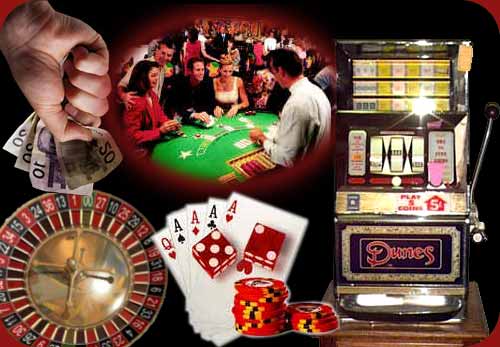 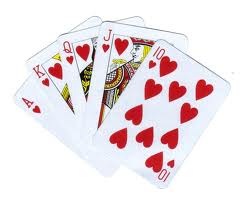 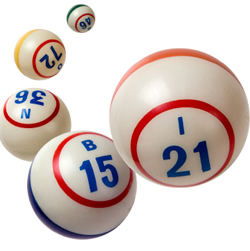 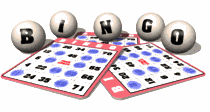 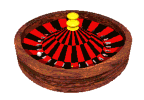 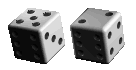 ELEMENTOS DE PROBABILIDAD
PROBABILIDAD
El concepto de probabilidad es manejado por mucha gente.  Frecuentemente se escuchan preguntas como las que se mencionan a continuación:
¿ Cuál es la probabilidad de que me saque la lotería o el Melate ?
¿ Qué posibilidad hay de que me pase un accidente automovilístico ?
¿ Qué posibilidad hay de que hoy llueva ? para llevar mi paraguas o no.
¿ Existe alguna probabilidad de que repruebe el  primer parcial ?.
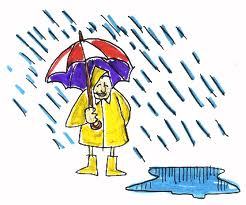 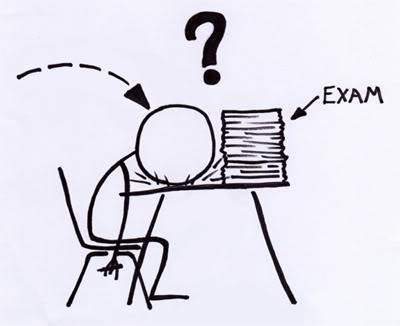 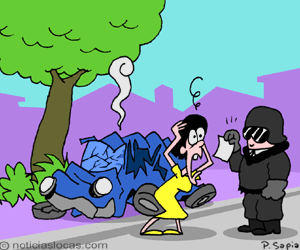 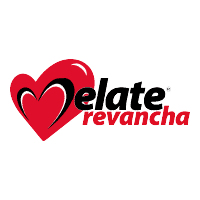 PROBABILIDAD
Estas preguntas en el lenguaje coloquial esperan como respuesta una medida de confianza representativa o práctica de que ocurra un evento futuro, o bien de una forma sencilla de interpretar la probabilidad.

En este curso lo que se quiere es entender con claridad su contexto, como se mide y como se utiliza.
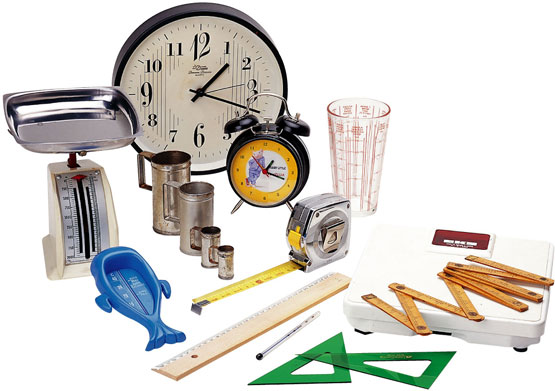 PROBABILIDAD
El conocimiento de la probabilidad es de suma importancia en todo estudio estadístico.

El cálculo de probabilidades proporciona las reglas para el estudio de los experimentos aleatorios o de azar, que constituyen la base para la estadística inferencial.
PROBABILIDAD
Experimentos Aleatorios y Determinísticos.

Experimentos Aleatorios.- Son eventos de los que no se sabe cuál será su resultado ú ocurrencia, están relacionados con el azar o probabilidad.

Experimentos Determinísticos.- Son eventos de los que de antemano se sabe cual será su resultado.
PROBABILIDAD
La probabilidad estudia el tipo de experimentos aleatorios.

EXPERIMENTO ALEATORIO:

Es una acción que se realiza con el propósito de analizarla. Tiene como fin último determinar la probabilidad de uno o de varios resultados. 
Se considera como aleatorio y estocástico, si sus resultados no son constantes. 
Puede ser efectuado cualquier número de veces esencialmente en las mismas condiciones.
PROBABILIDAD
Un experimento es aleatorio si se verifican las siguientes condiciones: 

Se puede repetir indefinidamente, siempre en las mismas condiciones; 
Antes de realizarlo, no se puede predecir el resultado que se va a obtener; 
El resultado que se obtenga, S, pertenece a un conjunto conocido previamente de resultados posibles.
PROBABILIDAD
Ejemplos:
Tirar dardos en un blanco determinado.
Lanzar un par de dados.
Obtener una carta de una baraja.
Lanzar una moneda.
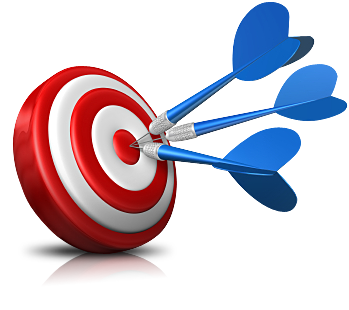 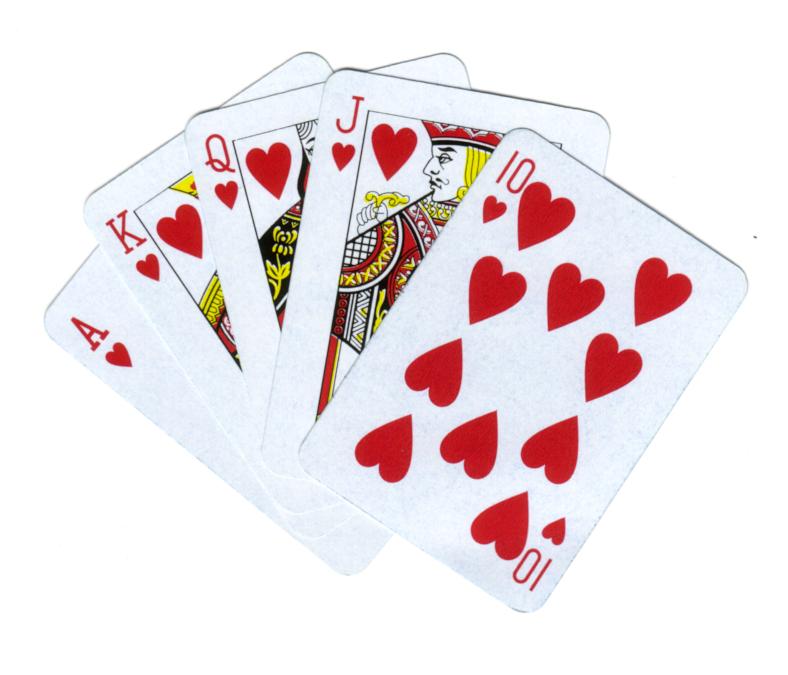 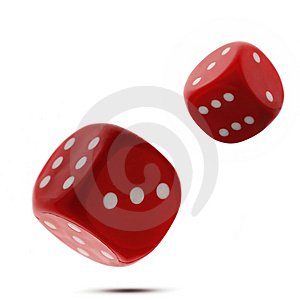 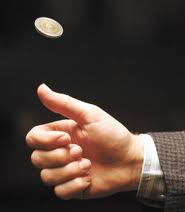 PROBABILIDAD
Otros ejemplos de eventos:

Que al nacer un bebe, éste sea niña.
Que una persona de 20 años, sobreviva 15 años más.
Que la presión arterial de un adulto se incremente ante un disgusto.
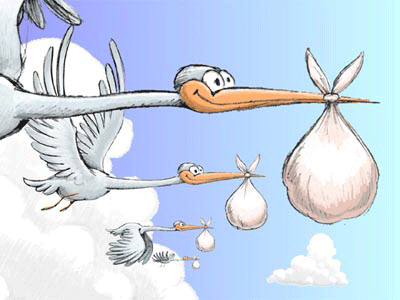 PROBABILIDAD
Espacio Muestral: Es el conjunto de todos los posibles resultados de interés de un experimento dado, y se le denota normalmente mediante la letra S ú . 

Ejemplos:

Experimento 1:  Se lanza una moneda.

Espacio muestral =  Todas las formas en como puede caer la moneda, o sea dos formas de interés, que caiga sol o que caiga águila.  (Si cae de canto no es de interés y se repite el lanzamiento).
S = { s, a }
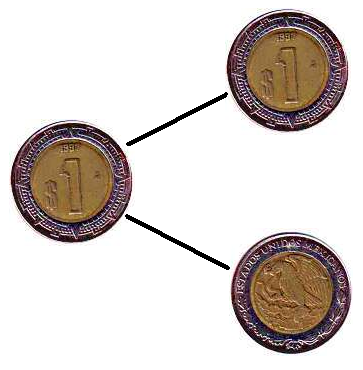 PROBABILIDAD
Experimento 2:  Se lanza un dado.
Espacio muestral = El total de caras en que puede caer el dado son seis formas de interés:
S = { 1, 2, 3, 4, 5, 6 }
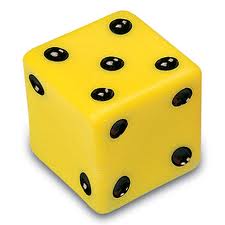 PROBABILIDAD
Los eventos aleatorios se denotan normalmente con las letras mayúsculas A, B, C, ... 

Son subconjuntos de S, esto es,  A, B, C,…  S

Los eventos aleatorios son conjuntos que pueden contener un solo elemento, una infinidad de elementos, y también no contener ningún elemento. 

Al número de puntos muestrales de S se le representa por N(S)
PROBABILIDAD
Eventos aleatorios que aparecen con gran frecuencia en el cálculo de probabilidades: 

Evento seguro.- Siempre se verifica después del experimento aleatorio, son los mismos del espacio muestral.
    E = S    y  N(E) = N(S)

Evento Imposible.- Es aquel que nunca se verifica como resultado del experimento aleatorio. No tiene elementos de interés para su fenómeno. Es un subconjunto de S,  y la única posibilidad es que el evento imposible sea el conjunto vacío.
  S,   y   N() = 0
PROBABILIDAD
Evento Elemental.- Es el evento E que contiene exactamente un punto muestral de S, esto es,  N(E) = 1.  
Cada elemento del espacio muestral,  es un evento elemental. También se le denomina como punto muestral.   
      
Si s1, s2  S      entonces   s1, s2   son eventos elementales.
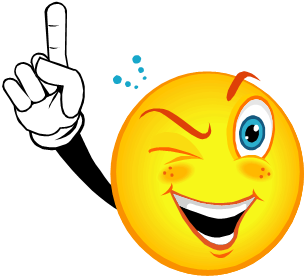 PROBABILIDAD
Ejemplos (1) y (2):     
 
En el experimento 1,  
S = { s, a },  s y a son sucesos elementales
N(S) = 2

A = Que caiga sol = { s },  N(A) = 1
B = Que caiga águila = { a }, N(B) = 1
PROBABILIDAD
En el experimento 2, 

S = { 1, 2, 3, 4, 5, 6 }, 1, 2, 3, 4, 5 y 6 son sucesos elementales, y 
N(S) =6
A = Que caiga un uno = { 1 }
B = Que caiga un dos = { 2 }
:                  :                  :
F = Que caiga un seis = { 6 }
PROBABILIDAD
Evento Compuesto.- Es el evento E que contiene más de un punto muestral de S, por tanto 
 N(E) > 1
Evento contrario a un evento A: También se denomina evento complemento de A y es el evento que se verifica si, como resultado del experimento aleatorio, no se verifica A.  
Ya que los eventos son conjuntos, este evento se denota con el símbolo Ac o bien Ā, y se define como:
PROBABILIDAD
Ejemplo:
 
Experimento:  Se lanza una moneda tres veces.

Espacio Muestral:  
Ω = { (S,S,S), (S,S,A), (S,A,S), (A,S,S), (A,A,S), (A,S,A), (S,A,A), (A,A,A) },  
N(Ω) = 8,  S es el evento seguro.

Evento simple:   
B:Que salgan tres soles; B ={ (S,S,S) } ,  N(B) = 1

Evento compuesto:   
E: Que salgan al menos dos soles;
E = { (S,S,S), (S,S,A), (S,A,S), (A,S,S) },  N(E) = 4

Evento imposible:   (conjunto vacio).    N() = 0
PROBABILIDAD
Eventos equiprobables.- Son tipos de eventos que tienen igual probabilidad de ocurrencia.

Sean el evento A y el evento B; éstos son equiprobables si:
 
 P(A) = P(B)

Eventos no equiprobables: Son tipos de eventos que tienen probabilidades de ocurrencia diferentes.

Sean el evento D y el evento E; éstos son no equiprobables si:
P(D)  P(E)
PROBABILIDAD
Eventos mutuamente excluyentes.- Se dice que dos eventos A y B son mutuamente excluyentes o disjuntos si no pueden ocurrir de manera simultánea. Así, la ocurrencia de uno necesariamente impide la ocurrencia del otro.
Ejemplo: Consideremos el experimento lanzar una moneda. En este caso tenemos los eventos A: “que caiga sol” y B: “que caiga águila”.
Observaremos que si cae sol es imposible que al mismo tiempo caiga águila. En otras palabras, solo puede ocurrir uno de los dos eventos en un lanzamiento. Por lo tanto, A y B son eventos mutuamente excluyentes.
PROBABILIDAD
Eventos no excluyentes.- Se trata de dos o más eventos que pueden ocurrir de manera simultánea.
Los eventos A y B son no excluyentes si es posible que ocurran de manera simultánea.
Ejemplo: Sea el experimento lanzar un dado. Los eventos esperados son: A: “obtener un número impar” y B: “obtener un número primo”.
Al lanzar el dado el espacio muestral es 1, 2, 3, 4, 5, 6. De estos números, 1, 3 y 5 son números impares, lo que satisface el evento A.
Por otro lado, 2, 3 y 5 son números primos, así que cumplen la condición del evento B.
Observemos que los números 3 y 5 forman parte de los resultados favorables para A y para B. en consecuencia, es posible cumplir ambas condiciones al mismo tiempo, lo que nos permite afirmar que los eventos A y B son no excluyentes.
PROBABILIDAD
Eventos independientes: Dos eventos son independientes  cuando la ocurrencia o no ocurrencia de uno de ellos no tiene efecto sobre la probabilidad de ocurrencia del otro.
Ejemplo: Cuando lanzamos una moneda al aire en dos ocasiones, el resultado de la segunda tirada no depende del resultado de la primera. Decimos entonces que son eventos independientes.
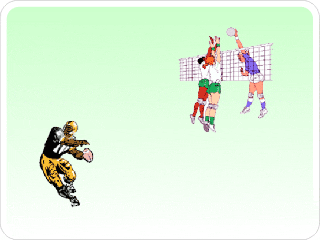 PROBABILIDAD
Conjunto potencia.- Si un espacio muestral contiene n puntos muestrales, hay un total de 2n  subconjuntos o eventos. 

Por tanto para el ejemplo anterior existen:    
      28 =  256, eventos posibles.

Para el caso del  experimento:  se tira una moneda, 
el espacio muestral es de 2 puntos muestrales.

S = {A, S}, por lo que se tienen 22 = 4  subconjuntos y el conjunto potencia es: (A,S), (A), (S),  (conjunto vacio).
PROBABILIDAD
CONCEPTO DE PROBABILIDAD: Es el estudio o determinación de las posibilidades de obtener uno o varios resultados favorables en un experimento aleatorio.

La probabilidad puede considerarse como la disciplina que estudia la incertidumbre, pues aunque nos ofrece una estimación de resultados y posibilidades, no garantiza por completo la ocurrencia de hechos específicos.

El estudio de las posibilidades de obtener ciertos resultados a partir de la realización de un experimento aleatorio, puede hacerse desde dos perspectivas: La probabilidad experimental y la probabilidad clásica o teórica.
PROBABILIDAD
Probabilidad experimental o empírica:
Esta probabilidad se fundamenta en los datos obtenidos a través de diversos instrumentos, como encuestas o preguntas. También puede determinarse a partir de la ejecución directa de uno o varios experimentos aleatorios.
Su cálculo se realiza mediante las siguientes fórmulas:
PROBABILIDAD
Probabilidad clásica:
Se determina sin realizar el experimento aleatorio, de la siguiente manera: Sea S un espacio muestral cualquiera y A un evento de ese espacio.  Se define la probabilidad P del evento A, como:
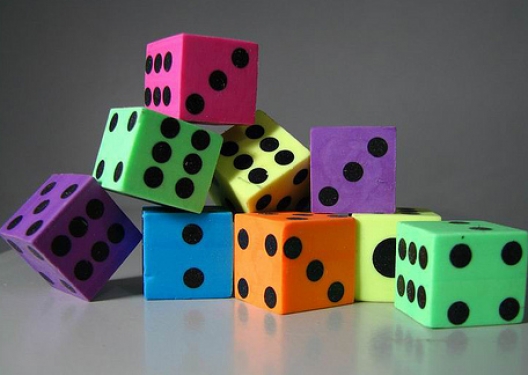 PROBABILIDAD
Ejemplo:

Experimento.- Se lanza una moneda
Evento A.- que al lanzar una moneda caiga águila.  
Calcular la probabilidad de A:
S = { A, S},       N(Ω) =  2
A = { A },         N(A) = 1
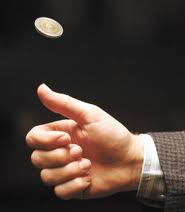